Приемы формирования читательской грамотности
Приём «синквейн»
В переводе с французского слово «синквейн» означает «пять». В данном случае речь идёт о работе, состоящей из пяти этапов. Вот некоторые возможности использования данной стратегии на уроке чтения.
При прохождении учебного материала из раздела «Русские народные сказки»  определить значение слова сказка на основе составления синквейна.
1.     Имя существительное, выраженное одним словом. Сказка.
2.     Описание темы именами прилагательными. Волшебная, бытовая.
3.     Описание действия. Читать, пересказывать, учить.
4.     Фраза, выражающая отношение автора к теме. Сказка — ложь, да в ней намек.
5.     Слово — синоним. Фантазия, выдумка.
Приём  «чтение с остановками»
Материалом для его проведения служит повествовательный текст. В начале обучающиеся по названию текста определяют, о чём пойдет речь в произведении. На основной части урока текст читается по частям. После чтения каждого фрагмента ученики высказывают предположения о дальнейшем развитии сюжета.  
Задача учителя: найти в тексте оптимальные места для остановки. Данная стратегия способствует выработке у учащихся внимательного отношения к точке зрения другого человека и спокойного отказа от своей, если она недостаточно аргументирована или аргументы оказались несостоятельными.
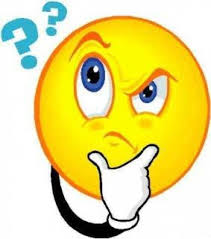 Приём «Знаю, узнал, хочу узнать»
К этому приёму можно обращаться как на стадии объяснения нового материала, так и на стадии закрепления. Например, при изучении творчества А.С. Пушкина дети самостоятельно составляют таблицу, что знали о Пушкине и его произведениях, что узнали нового, какие его стихи и что хотели бы узнать. Работа с этим приёмом чаще всего выходит за рамки одного урока. Графа «Хочу узнать» даёт повод к поиску новой информации, работе с дополнительной литературой.
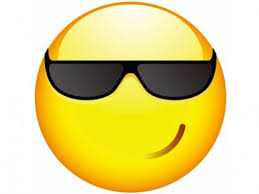 «Логическая цепочка»
После текста обучающимся предлагается построить события в логической последовательности. Данная стратегия помогает при пересказе текстов.
"Верно — не верно" — прием технологии развития критического мышления.
За аббревиатурой ТРКМЧП скрывается технология обучения, придуманная американскими психологами и модифицированная для школ российскими методистами — это технология развития критического мышления через чтение и письмо. Один из приемов технологии критического мышления получил название "Верно — не верно". Попробуем разобраться, что это за прием, как и когда его использовать на уроке. 
Технология развития критического мышления призвана научить ребенка самостоятельности в рассуждениях, учит работать с информацией, сравнивать ее, оценивать, анализировать, обобщать и применять на практике.
Верно — не верно
Класс делится на две команды. Одна команда высказывает фантазийные предположения, а другая анализирует их. 
Млекопитающие не являются незнакомыми для вас. Что-то об этих животных вы уже знаете. Поэтому я предлагаю вам поиграть в игру «Верю, не верю». Откройте тетради и поставьте 10 номеров в столбик. Если вы считаете правильным утверждение, то поставьте +, если нет, то – .
Приём «Уголки»
Прием "Уголки" (от англ. Corners) — одна из популярных стратегий, придуманная психологами для ведения конструктивной дискуссии, спора. Для школы этот прием адаптировали ученые, предложившие методику развития критического мышления. В облегченном варианте прием можно использовать для уроков любого типа и построенных на других методах обучения. Главная цель стратегии "уголки" — научить ребенка вести конструктивный диалог, дискуссию, отстаивать сою точку зрения, приводя аргументы, помочь развитию логического и образного мышления, научить культуре общения.
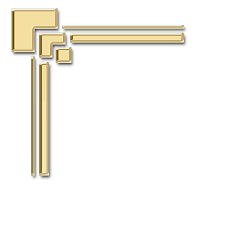 Тест «Незаконченное предложение»
Закончите предложения, используя текст. Математический язык - это…. «Буквы» математического языка - это… «Слова» математического языка - это… «Предложения»  математического языка - это… Чтение слов и предложений на математическом языке – это…
Приём «Диктант значений».
Учитель  диктует не слова, а их значения. Ученики  должны по значениям определить слова и написать их. (Например, «Буквы» - ученики могут написать s, t, «Слова»- s + t, «Предложения»- s + 2=15 )
Приём «Оценка текста»
Ученик как бы “приподнимается” над текстом, оценивает его целиком, как некую единицу информации. Данный приём педагогической техники является одним из ключевых в технике активно-продуктивного обучения. Ученикам предлагается не читать текст абзац за абзацем, а оценить содержание изучаемого параграфа: Какие слова выделены курсивом или жирным шрифтом? Как по-вашему, почему они выделены? Какое имя (слово, термин) чаще всего встречается в данном параграфе? Какой раздел текста самый большой? Как по-вашему, почему? В каком разделе вы найдёте ответ на вопрос «Для чего людям нужен математический язык?» и т.д